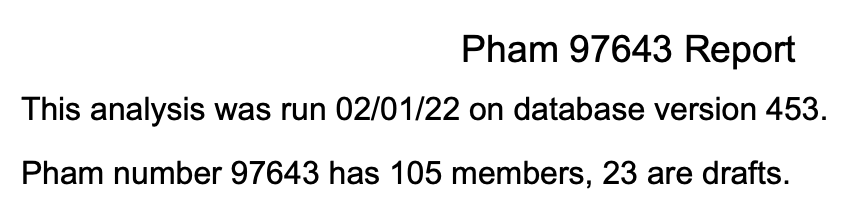 Why is start 39 the most annotated when start 44 also has the same number of MAs?
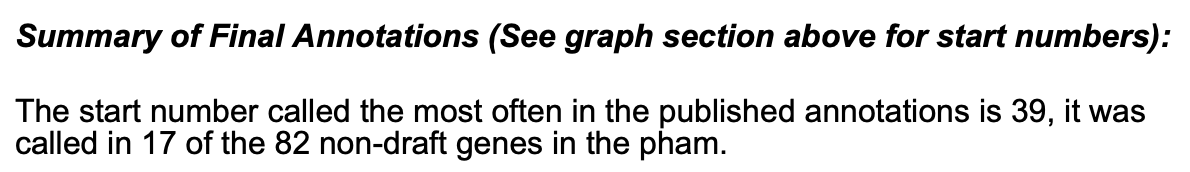 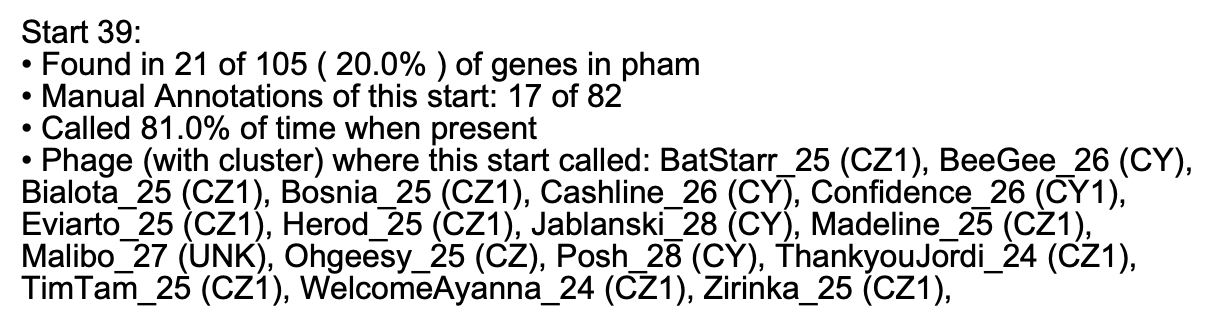 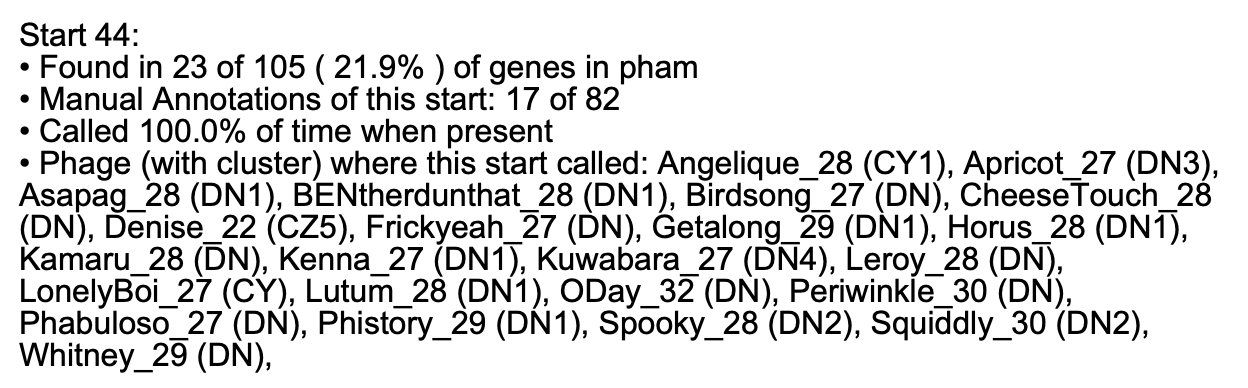